7. a.
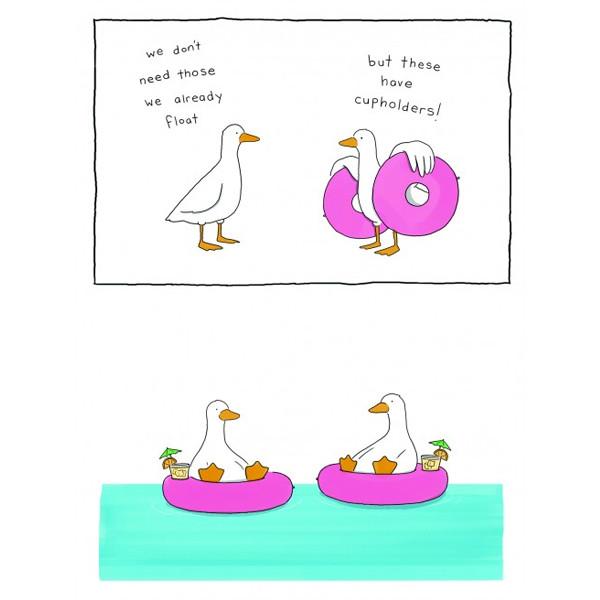 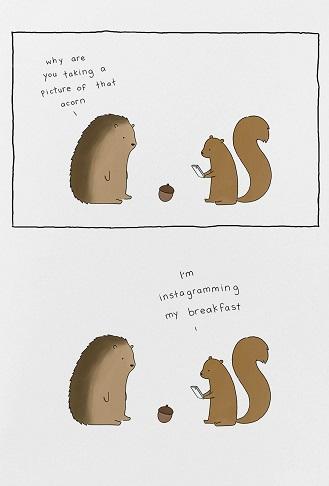 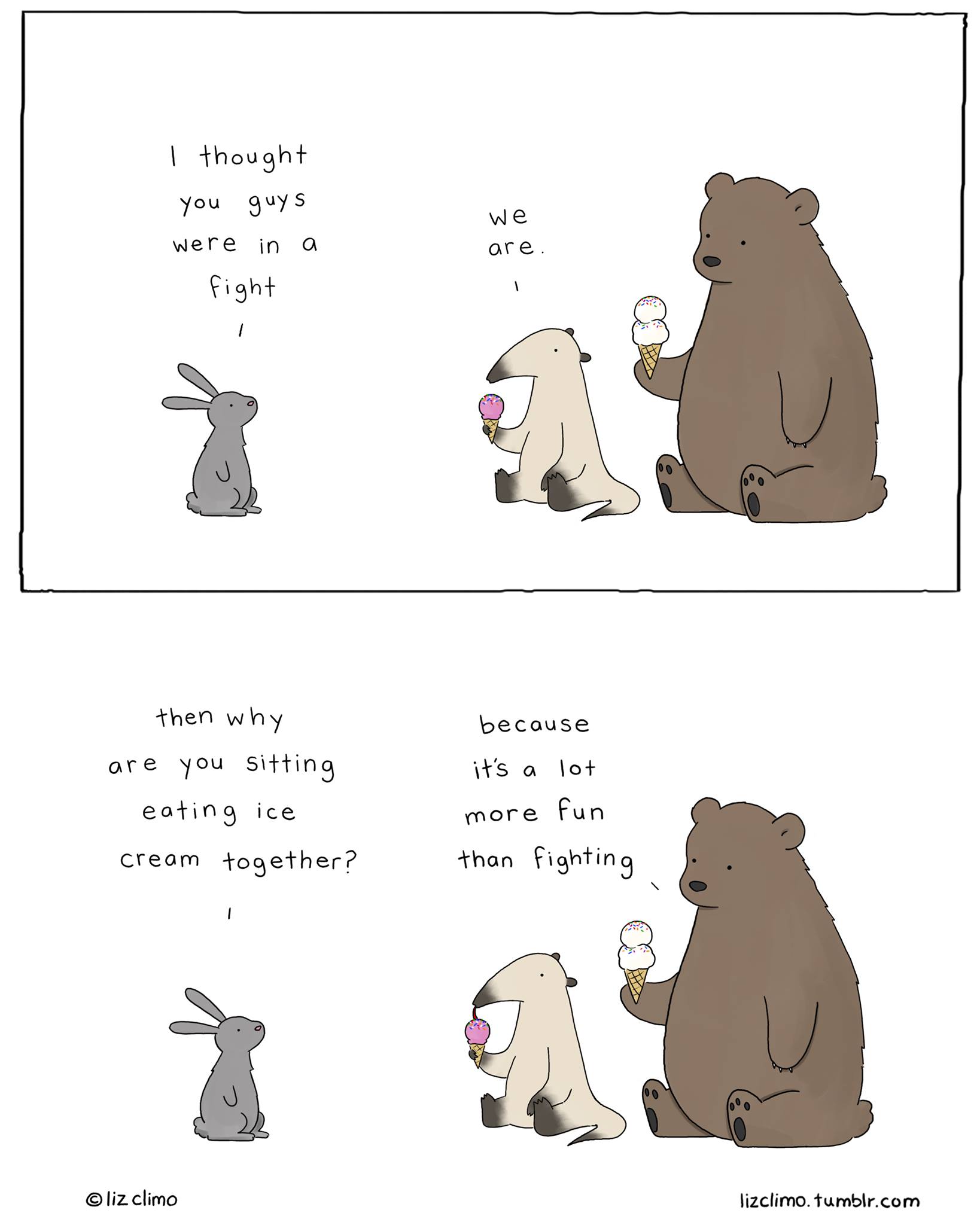 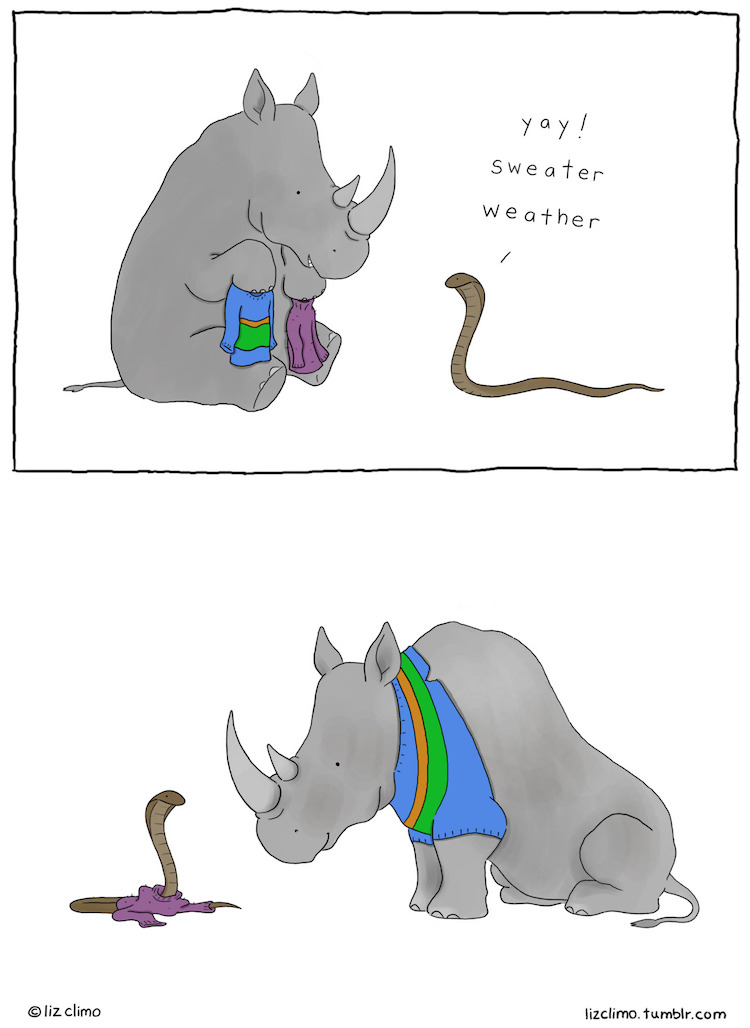 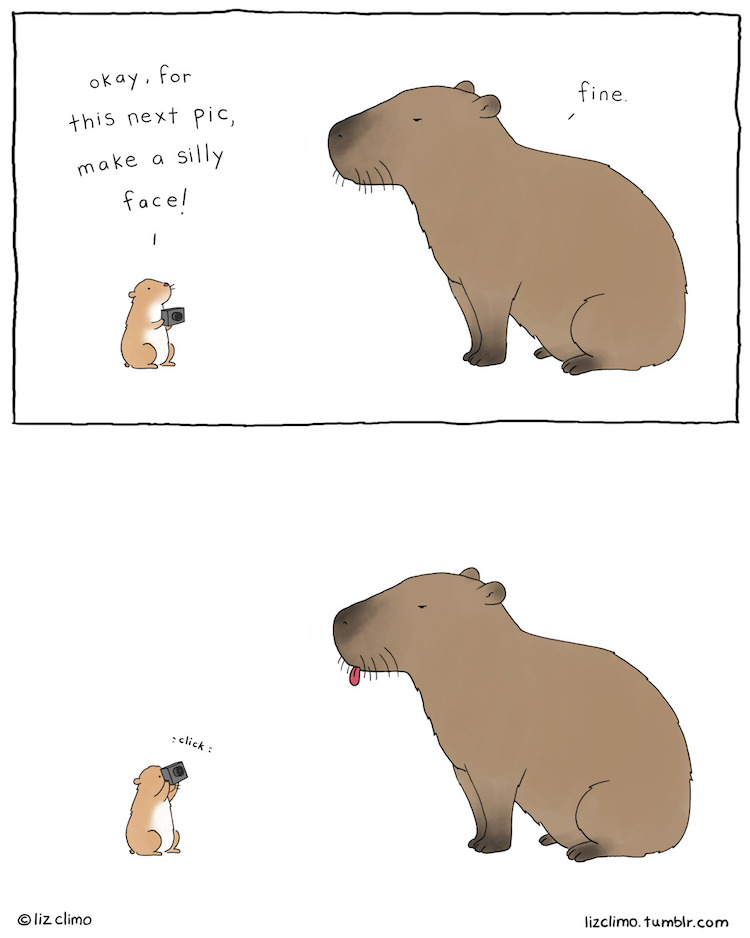 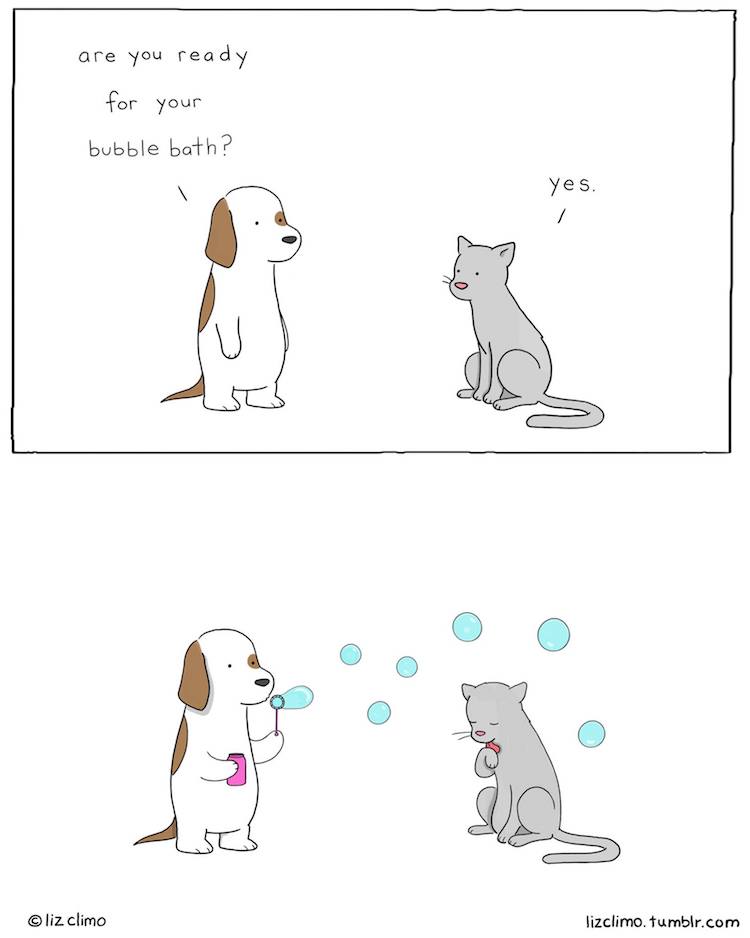 An idea for the spring holiday: